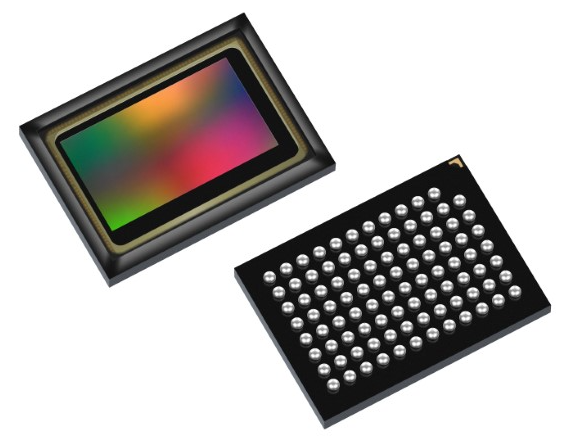 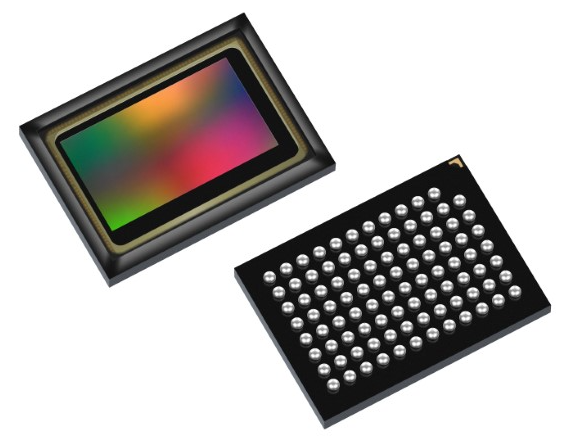 AR0821CS
October 2021
[Speaker Notes: *Mandatory Slide*

Above information can be pulled from onsemi.com if needed.]
AR0821CS
Product Family Overview
Applications
8MP, 4K High-performance CMOS Digital Image Sensor Delivers High-Quality Images in Bright & Lowlight Conditions
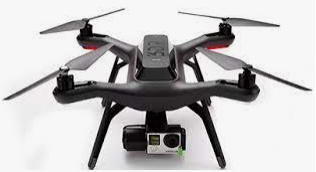 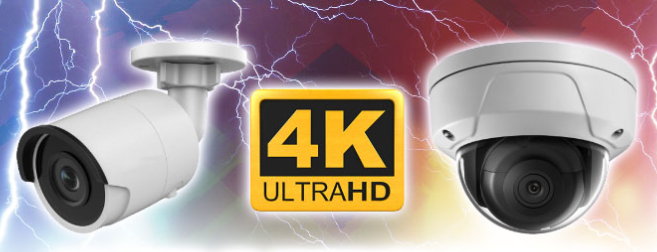 High-End Drones
Surveillance
Features
3840 x 2160 [16:9], 2.1μ BSI Pixel, 1/1.7” Format
eHDR 4-exp >140dB
Scalable Power Design
Multiple Trigger Modes, Subsampling Modes
Double-Side ARC BBAR Glass
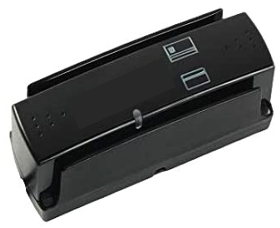 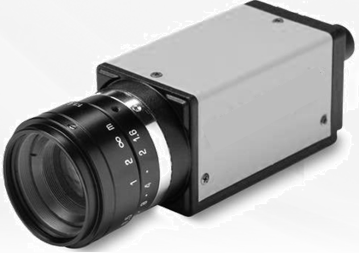 MV Cameras
ID/Doc Readers
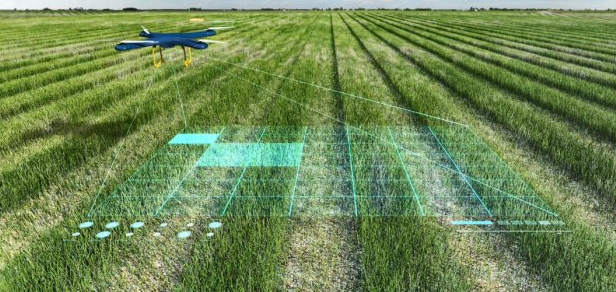 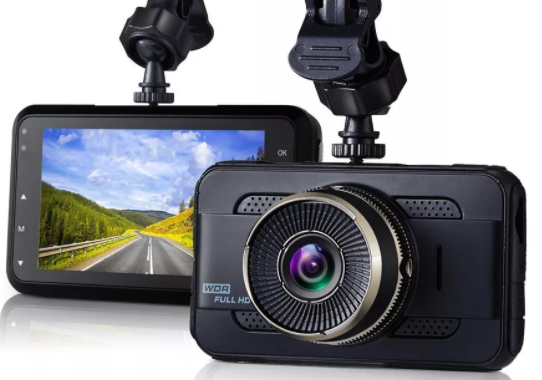 System or Application Block Diagram
Dashcams
Smart Agriculture
ACDC Power Supply
Value Proposition
AP1302
I2C I/F
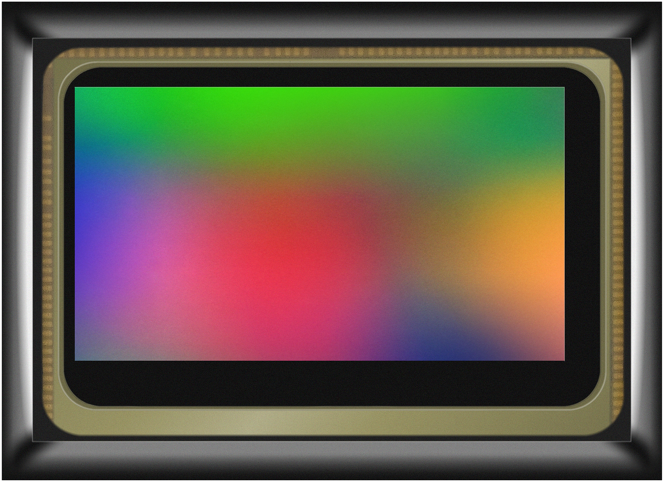 USB3.1
eHDR with >140dB Delivers Excellent Image Quality in Challenging Conditions, Highest Performance @ Lowest Power
Large Pixel Provides Superior Lowlight Performance
Subsampling Modes Optimizes Bandwidth & Power
Mono-Summing Mode for Very Poor Lighting Conditions
High-Speed MIPI I/F for High Frame Rate & Detail
BBAR Glass with ARC Ensures High-Fidelity Optical Path
SoC
MIPI
MIPI
HDMI
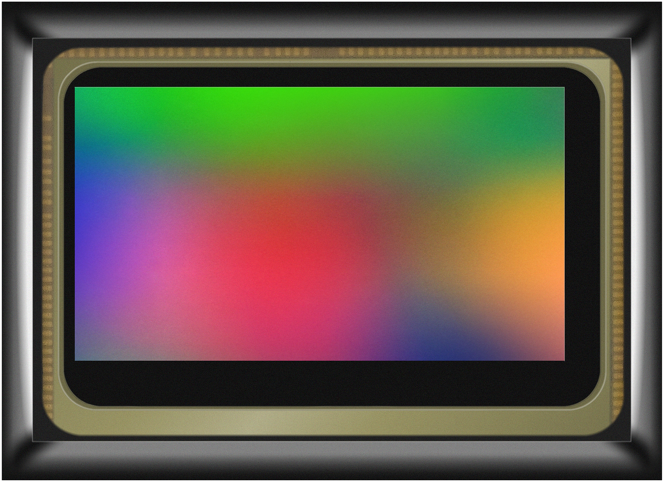 MIPI
PCIe
I2C I/F
onsemi High Performance Rolling Shutter Sensors
[Speaker Notes: Full Well Capacity: This represents the amount of charge a pixel can hold before saturating. It directly impacts the dynamic range of the sensor.

Dark Current: Is a representation of electrons being created independent of photon capture. Generally seen to be higher at higher temperature. A reduction in dark current reduces the total noise floor resulting in SNR improvement

Global Shutter Efficiency: 



****************************************************************************************************************
Dynamic Range: This represents a cameras capabilities to display/reproduce the brightest & darkest portions of the image . Within one image there may be a portion that is in complete black & a portion that is complete saturated. The largest possible signal is directly proportional to the full well capacity of the pixel.
Full Well Capacity: This represents the maximum number of electrons per pixel. 
Higher guarantee can have 
Machine vision calculate thresholds
DR = ratio of Margin of error to the total sample size
How many distinct 
Pixel gives 


Dark Current: In VR, close to human skin, extremely high temp will make dark current degrades on image quality which in turn will impact machine vision algorithms in finding objects
Designer of a VR headset to keep the headset cool

Global Shutter Efficiency: Additive component that increases the margin of error]
Competition – Comparative Analysis
AR0821CS – Collateral & Support
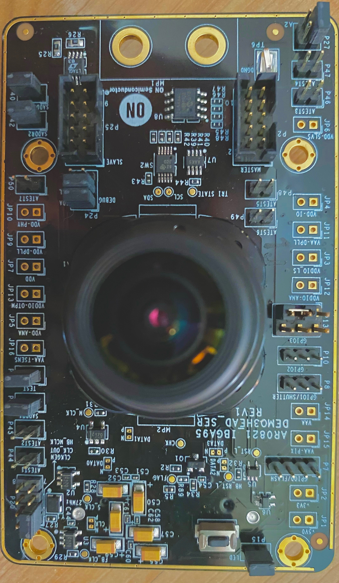 AR0821CS FAE Training
AR0821CS Product Presentation
AR0821CS Selling Guide
AR0821CS Evaluation Board
Pricing – Contact onsemi Sales
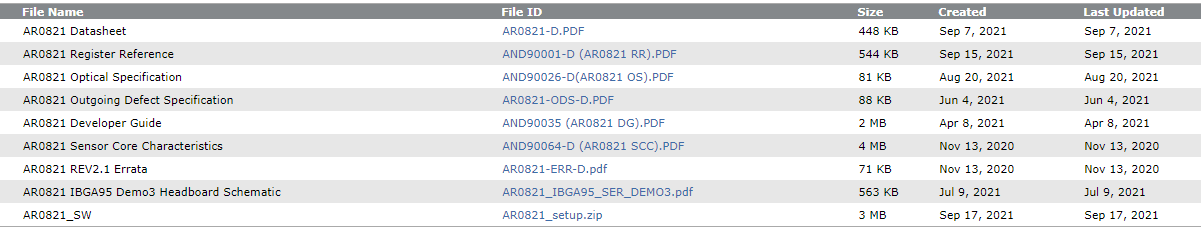 AR0821 External DevWare Software & Technical Documentation–AR0821 Image Sensor Portal